CMSC 635
Ray Tracing
Basic idea
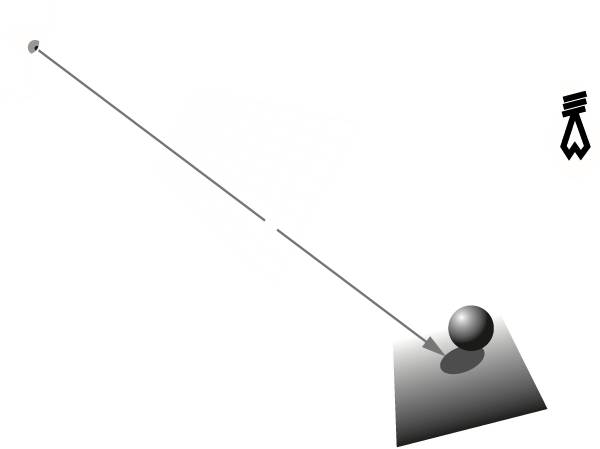 How many intersections?
Pixels
~103 to ~107
Rays per Pixel
1 to ~10
Primitives
~10 to ~107
Every ray vs. every primitive
~104 to ~1015
Speedups
Fewer intersections
Faster intersections
Fewer Intersections:Algorithmic improvements
Object-based
Decide ray doesn’t intersect early
Still intersect along full ray length
Space-based
Partial order of intersection tests
Terminate ray early
Image-based
Ray-to-ray coherence
Object: bounding hierarchy
Bounding spheres
AABB
OBB
K-DOP
Bounding spheres
Very fast to intersect
Hard to fit
Poor fit
AABB
Fast to intersect
Easy to fit
Reasonable fit
OBB
Pretty fast to intersect
Harder to fit
Eigenvectors of covariance matrix
Iterative minimization
Good fit
K-DOP
K-Dimensional Oriented Polytope
All objects use same K parallel planes
Creation & test cost between AABB and OBB
Space: partitioning
Uniform grid
BSP
Octtree
K-D tree
Uniform Grid
Fast to traverse
Steps in X, Y & Z
Scale problems
“teapot in a stadium”
Same object in multiple cells
Mailboxing
BSP : Binary Space Partition
Binary Tree
Arbitrary Planar Splits
Body
Arm
Head
Arm
Leg
Leg
Octree
Axis-aligned cells
8-children per node
2D: Quadtree
K-D Tree
Axis-aligned splits
Arbitrary locations
Image
Coherence
Light buffer (avoid shadow rays)
Pencil tracing/cone tracing
Image approximation
Truncate ray tree
Successive refinement
Contrast-driven antialiasing
Faster intersections
Store partial precomputation with object
Stop early for reject
Postpone expensive operations
Reject then normalize
If a cheap approximate test exists, do it first
Sphere / box / separating axes / …
Project to fewer dimensions
Cache results from previous tests
Mailboxing
Intersection approaches
Plug parametric ray into implicit shape
Plug parametric shape into implicit ray
Solve implicit ray = implicit shape
Making it easier
Transform to cannonical ray 
(0,0,0)–(0,0,1)
Transform to cannonical object
Ellipsoid to unit sphere at (0,0,0)
Compute in stages
Polygon plane, then polygon edges
Numerical iteration
Parallel intersections
Distribute pixels
Distribute rays
Distribute objects
Distribute space
Parallel intersections
Load balancing
Scattered rays, blocks, lines, ray queues
Culling
Communication costs
Database
Ray requests
Ray results
Assigned papers
Cook et al. 1984
Amanatides and Woo 1987
Wald et al. 2006 (or 2007?)
Popov et al. 2009
Pantaleoni and Luebke 2010
Cook et al. 1984
Distributed Ray Tracing
Explosion of samples
Antialiasing, Glossy reflections, Translucency, Soft shadows, Depth of field, Motion blur
Ray makes a random choice for each
Version of Monte Carlo integration
Cook et al. 1984
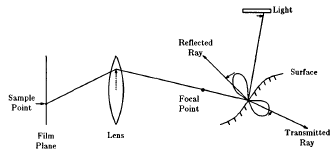 Cook et al. 1984
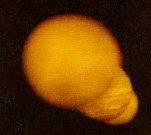 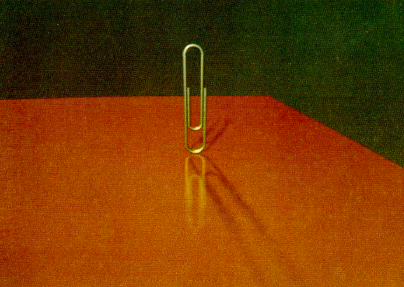 Cook et al. 1984
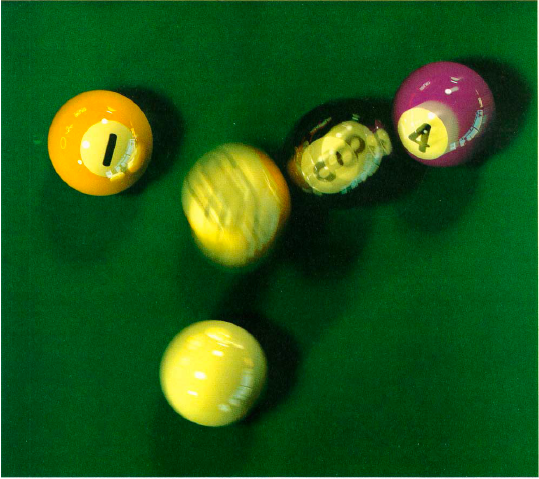 Amanatides and Woo 1987
Steps along each axis are uniform
Just need to pick which one
Don’t repeat intersection computations
Ray IDs, store with object
Wald et al. 2007
Trace a collection of rays through a grid
Use frustum of ray packet
Trace one slice at a time
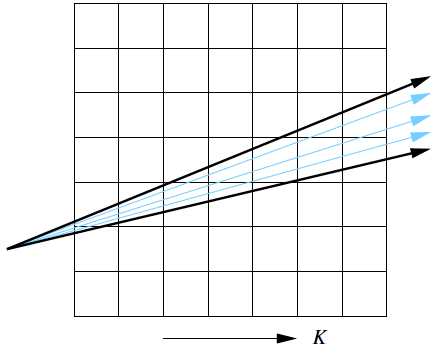 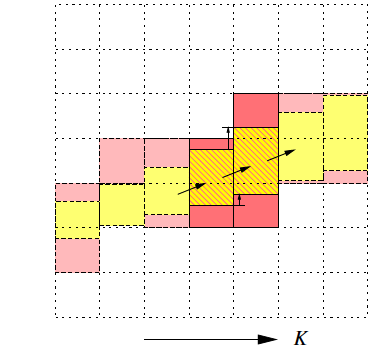 Popov et al. 2009
Compare AABB to K-D tree
Surface Area Heuristic
Nest, share or split between nodes?
Grid for speed
Axis aligned sweeps
Pantaleoni and Luebke 2010
Morton code (also called Z order)
Naturally nests
Talks about surface area heuristic
Dynamic geometry
Full resort every frame
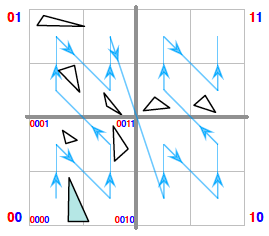